IRG-1: Controlling skyrmion size in the alloy FePd1−xPtxMo3N
NSF DMR 1720256
2020 Highlight
University of California Santa Barbara
Intellectual merit: Controlling the topological defect states known as skyrmions in magnetic materials is an enduring challenge.  After discovering a new magnetic host of skyrmion states, IRG researchers were able to show that chemically alloying the compound FePd1−xPtxMo3N allows for the size of the skyrmion defects to be controlled while still preserving their stability.

Broader Impacts:  Skyrmion states are broadly sought in new materials due to their potential uses in low power memory devices and other spin-based electronics. Tailoring the size of skyrmion states is also essential to functionalizing materials to suite these proposed applications.  IRG researchers have demonstrated that this size control is possible in a new material where, ultimately, smaller skyrmion sizes are desired.
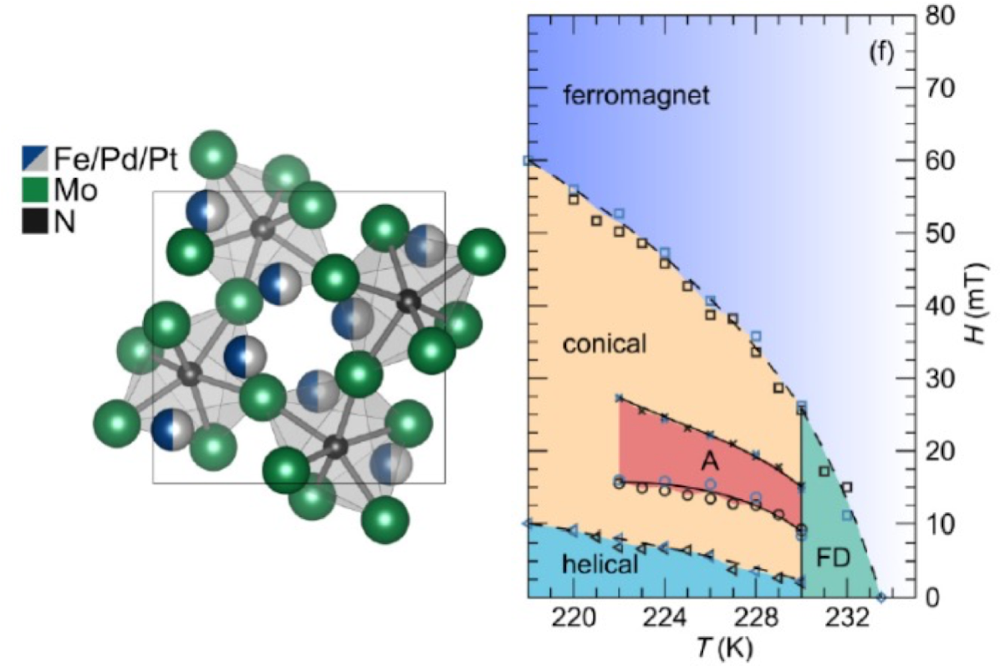 Left: Crystal structure of FePd1−xPtxMo3N. Right: Magnetic phase diagram of FePtMo3N showing the emergence of a skyrmion state in the “A” region.  FD shows the fluctuation disordered regime.
Kautzsch, Bocarsly, Felser, Wilson,  Seshadri, Controlling Dzyaloshinskii-Moriya interactions in the skyrmion host candidates FePd1−xPtxMo3N, Phys. Rev. Mater. 4 (2020) 024412. DOI: 10.1103/PhysRevMaterials.4.024412